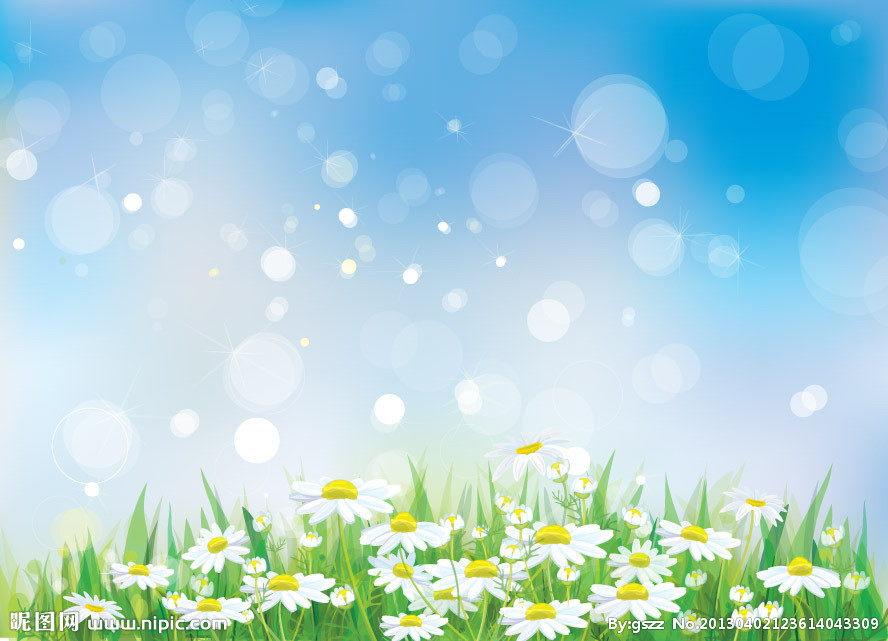 借助Phonics进行小学英语中年级语音教学的实践研究
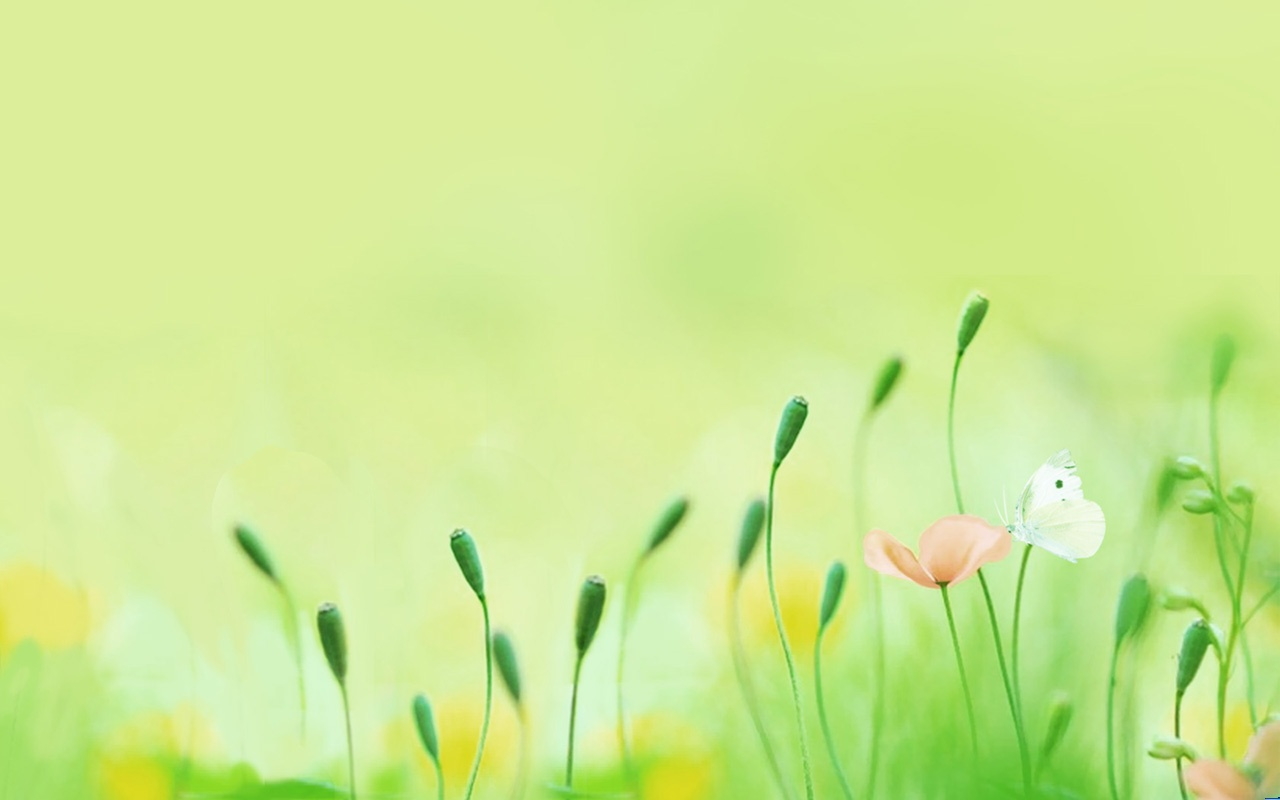 该课题的产生：
区级课题《提高学生英语课外阅读水平的研究》（2018.1结题）
延续性研究
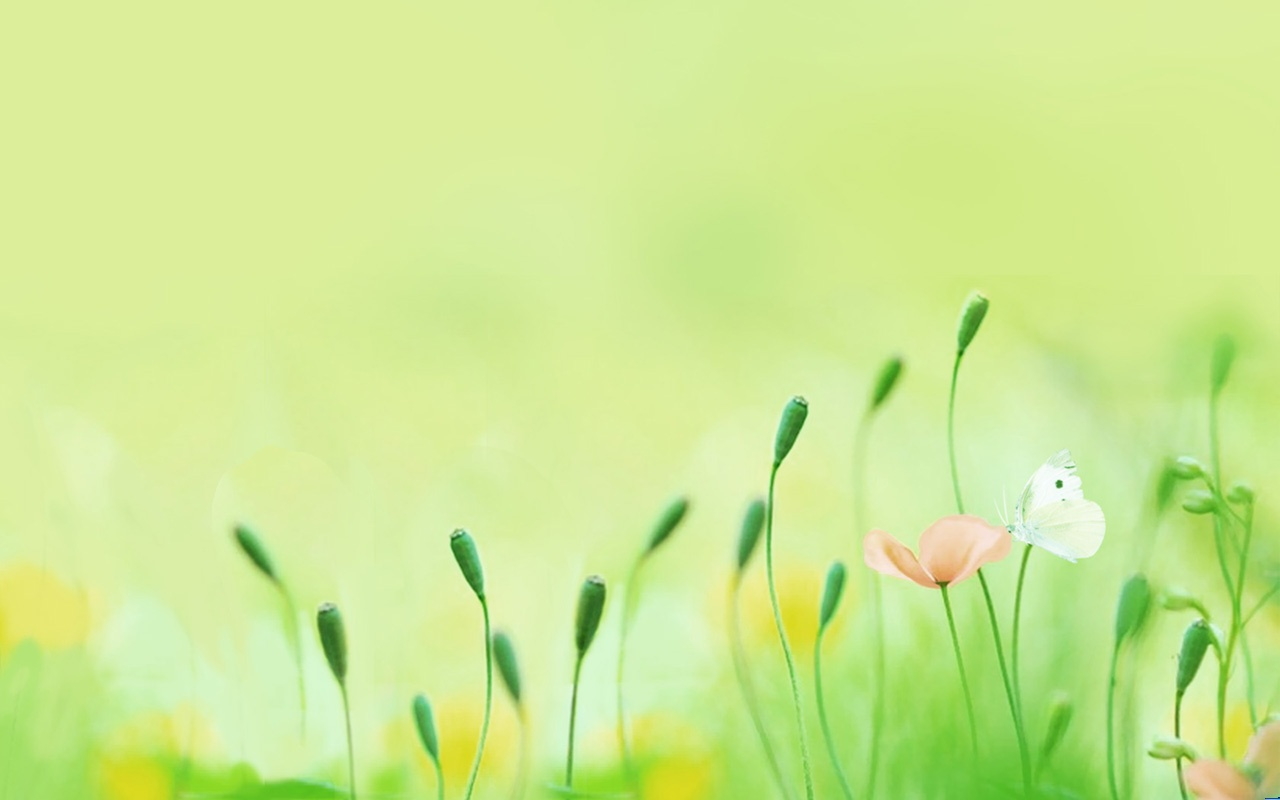 主要研究活动
1.加强学习、深化认识，提升研究能力。
2.展开调研，了解实情，把握研究方向
3.组织探讨，聚焦重点，探索指导策略。
4.积累资料，总结经验，提炼研究成果。
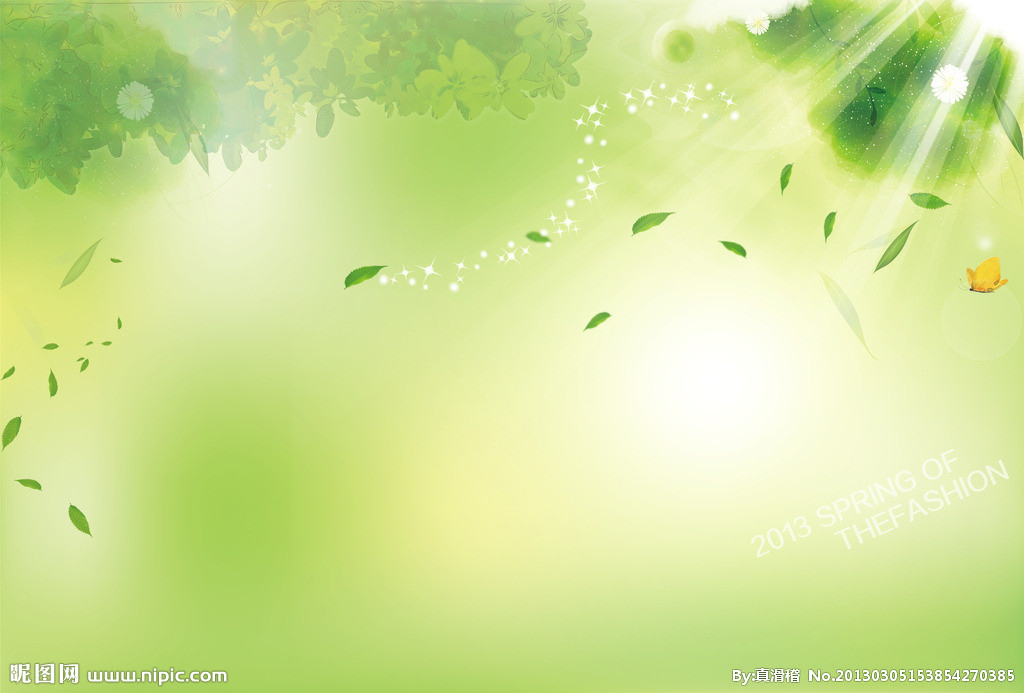 研究成果
1.厘清了目前我校英语语音教学的问题
2.初步构建了基于我校英语教学现状的学生语音学习的内容目标和能力目标
3.形成了基于教材的Phonics渗透教学的方法
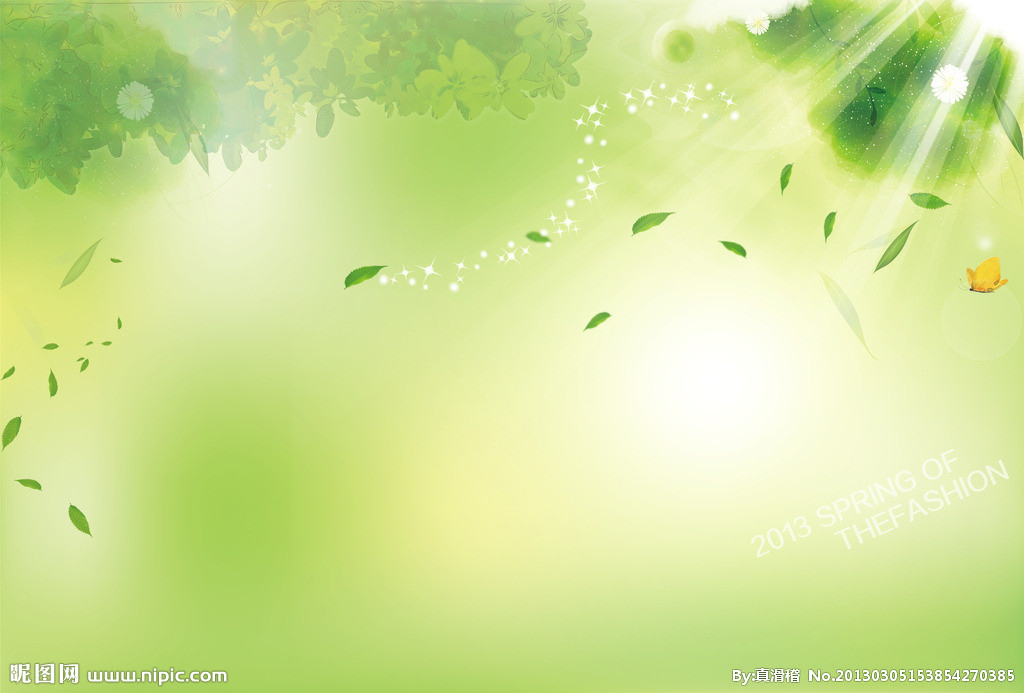 问题与反思
（一）课题研究的深度不够。（二）对本课题研究的把握的系统性不够,方法策略的提炼有待进一步提升和深化。（三）将语音教学与绘本阅读进行整合的尝试教学开没有得到深入开展。（四）缺少了对改进英语语音学习评价的研究。
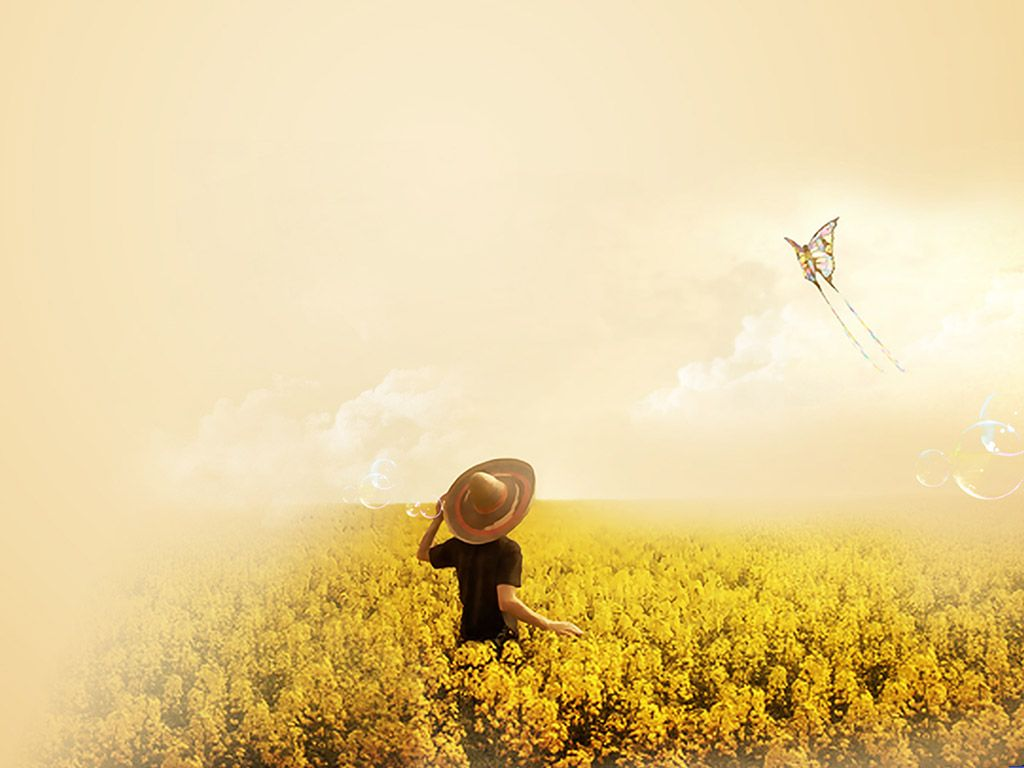 It's just the beginning.
Thank you!
To be continued...